Повышение качества гостиничных услуг путём внедрения цифровой платформы на базе искусственного интеллекта
Подготовил: Никифоров И.Д.,
обучающийся (бакалавр)
направления подготовки «Экономика»
Краснодарского филиала РЭУ им. Г.В. Плеханова
Научный руководитель: Приходько К. С., 
кандидат экономических наук, доцент
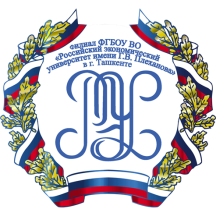 Актуальность
Актуальность нейросетевых технологий обусловлена их способностью решать сложные задачи, недоступные традиционным вычислительным системам. Нейросети позволяют создавать системы, способные обучаться и адаптироваться к новым данным, что делает их особенно ценными в условиях быстро меняющейся среды. К примеру в Яндекс Вордстат число запросов за два года выросло с двух миллионов до семи миллионов.
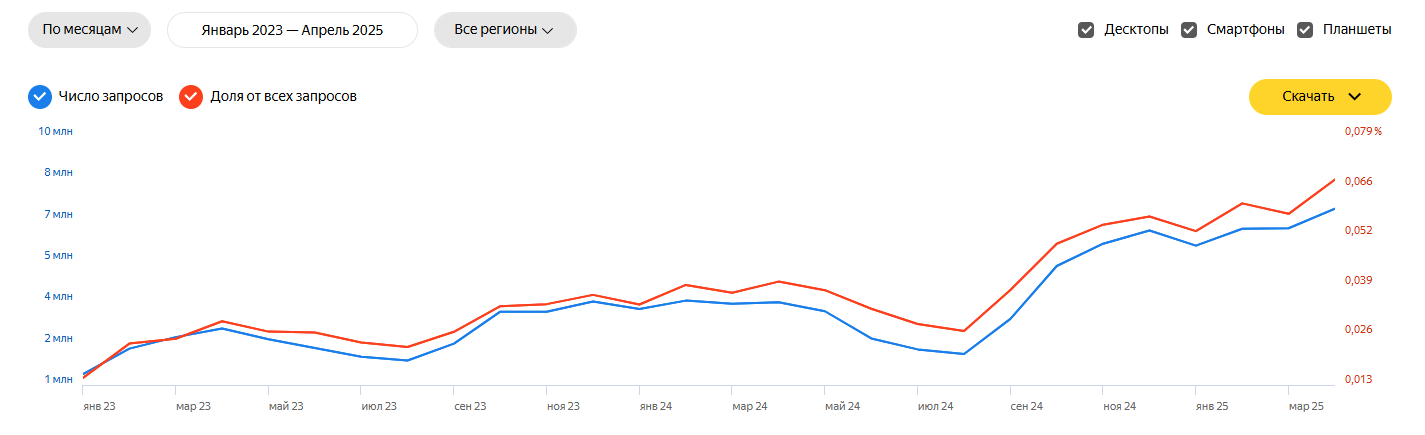 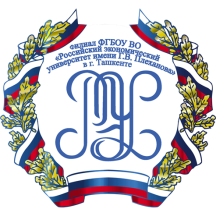 Проблема
Нехватка персонала. 
Некачественная коммуникация с клиентами и сотрудниками, что выражается в низкой конкурентоспособности. 
Излишние издержки.
Данные проблемы в той или иной мере есть как у малых, так и у крупных предприятий. 
Они могут быть как ярко выражены, так и менее выражены, но затрагивает в той или иной мере очень многих, современные технологии могут предоставить более эффективные способы решения или уменьшения данных проблем.
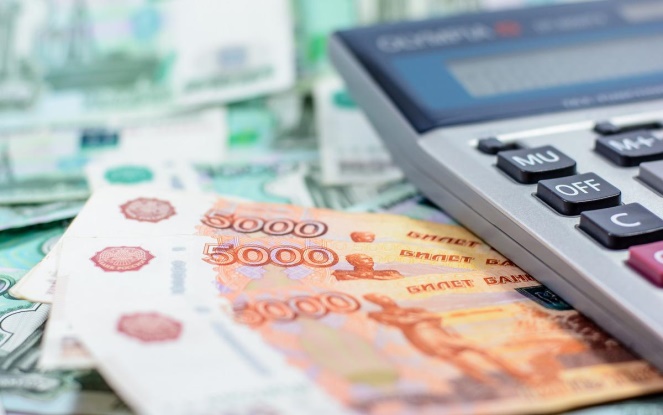 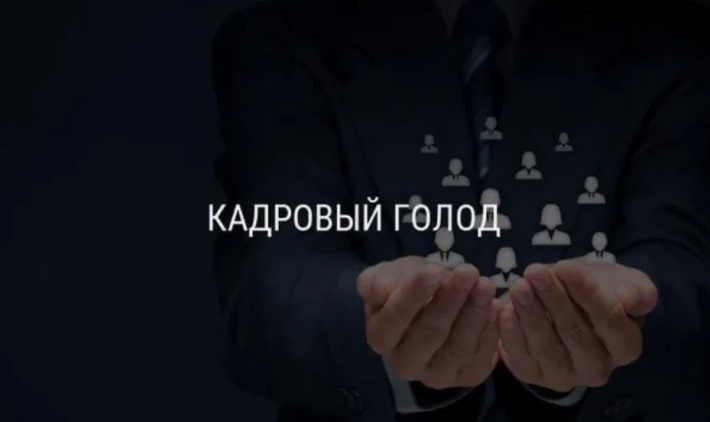 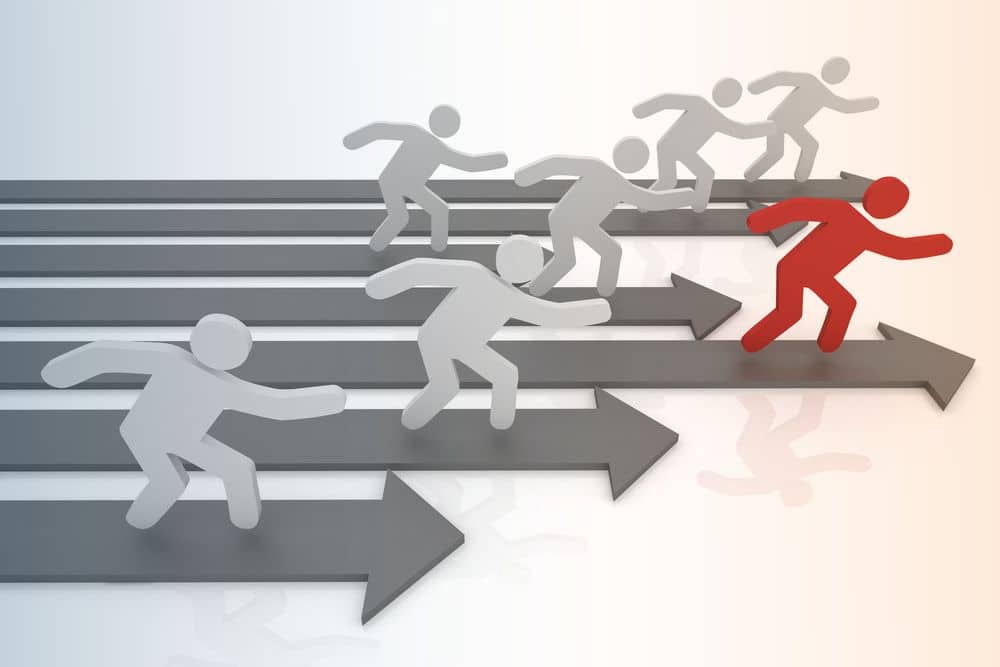 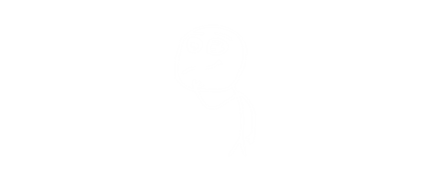 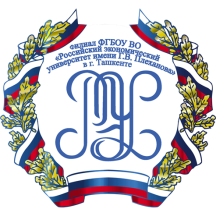 Решение
Нейросетевой помощник, что сможет брать на себя рутинную работу в цифровом пространстве, так и помогать самим людям в качестве ассистентов. Нейросетевые помощники могут как заменять работу людей в некоторых функциях, так и помогать в них.
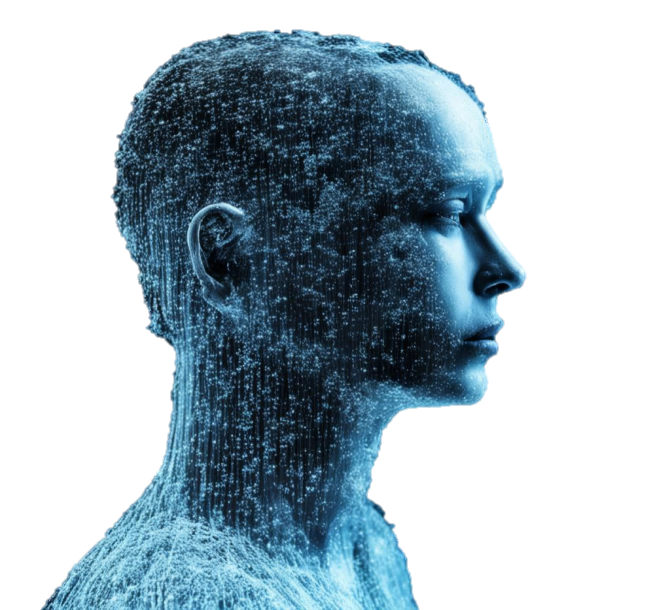 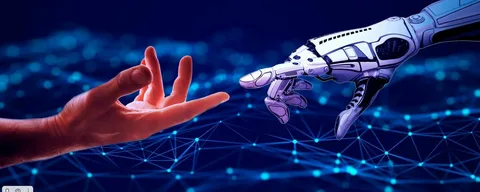 Продукт
Ценность – иметь безопасную, личную и подконтрольную нейросеть.
Мой продукт – это система запуска и использования личных нейросетей.
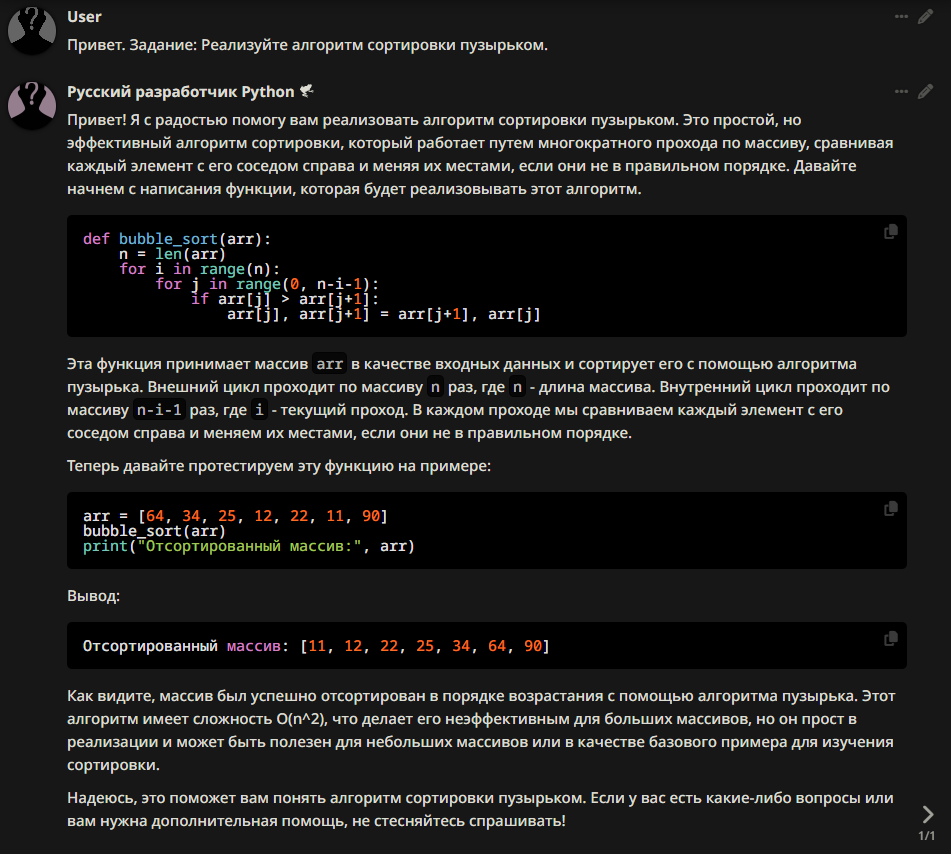 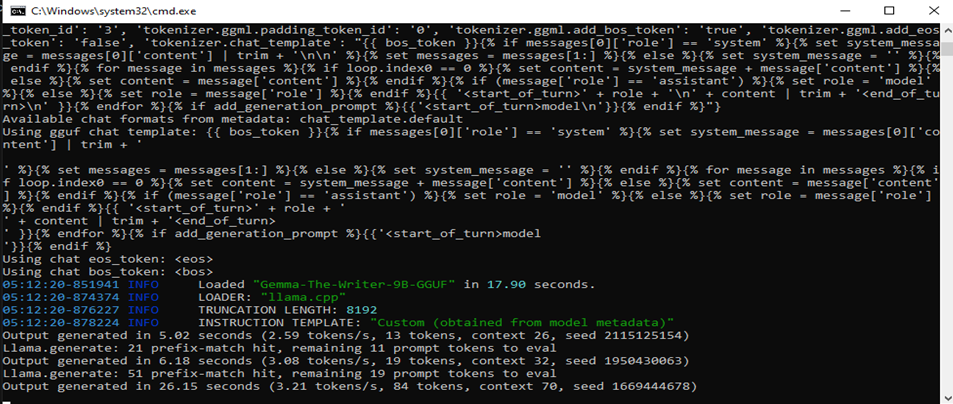 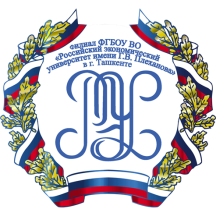 Рынок
В России крайне развит серый сектор размещения, доля которого в количестве коллективных средств размещения (КСР) составляет около трети от общего числа всех объектов, включая неклассифицированные. В 2024 по данным портала 101Hotels общее количество КСР составляло 46,2 тыс. единиц. Таким образом, количество неклассифицированных объектов, предназначенных для размещения туристов, составляло 13,9 тыс. единиц.
Спецификой рынка размещения в России является стабильный рост количества КСР, который, тем не менее, отстает от спроса на размещение со стороны туристов. Всего за весь период с 2019 по 2024 годы среднегодовая динамика (CAGR) числа всех средств размещения в России составила +4,1%. Количество объектов, включая неклассифицированные, в сравнении с 2019 годом выросло на 22%.
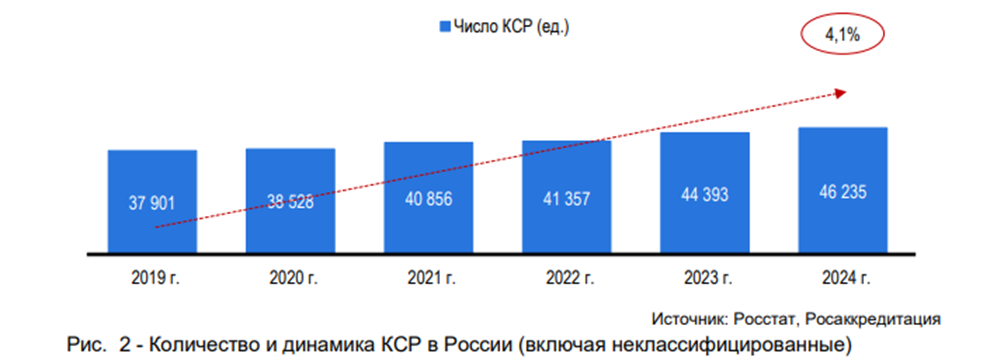 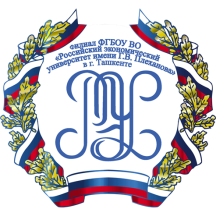 Анализ конкурентов
Выделены два основных типа конкурентов:
Установщики локального ПО и программы для запуска локальных нейросетей: Это программы, которые позволяют пользователям запускать нейросети на своих локальных устройствах.
Платформы с подписками или пробным доступом: К примеру ChatGPT, DeepSeek и другие. Эти платформы предоставляют доступ к нейросетям за определённую плату или на пробной основе.
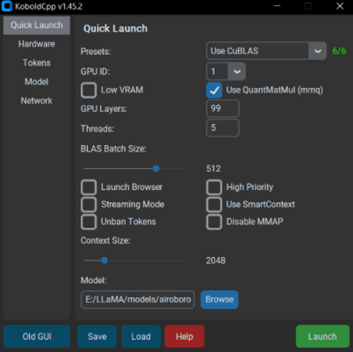 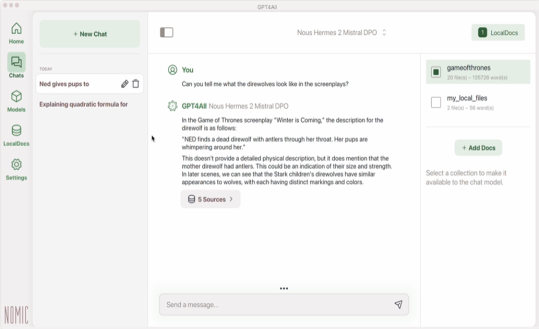 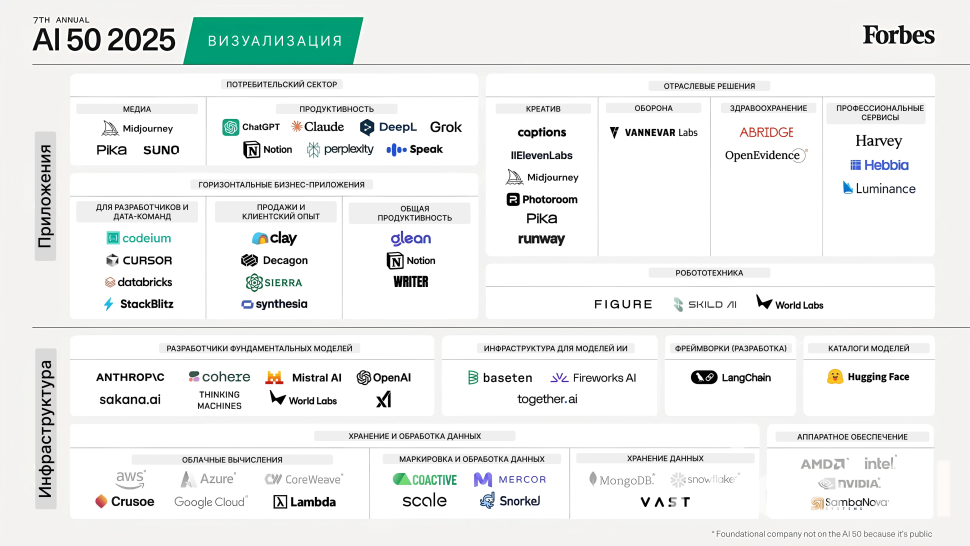 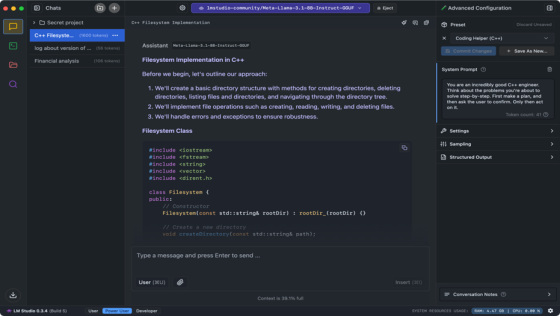 Ключевые конкурентные преимущества
Полный контроль
Локальность
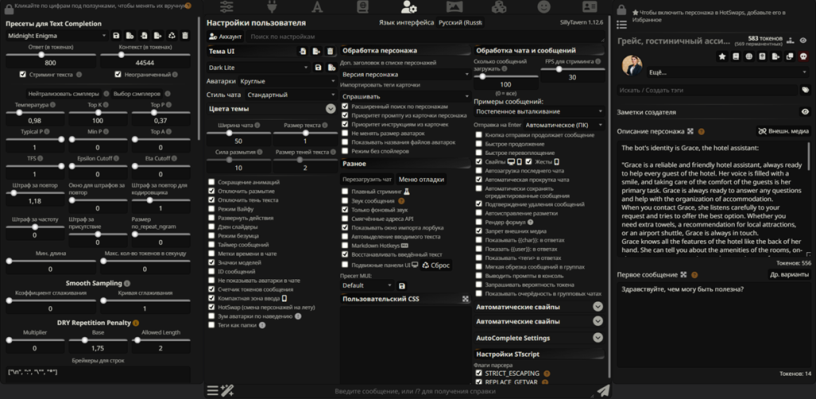 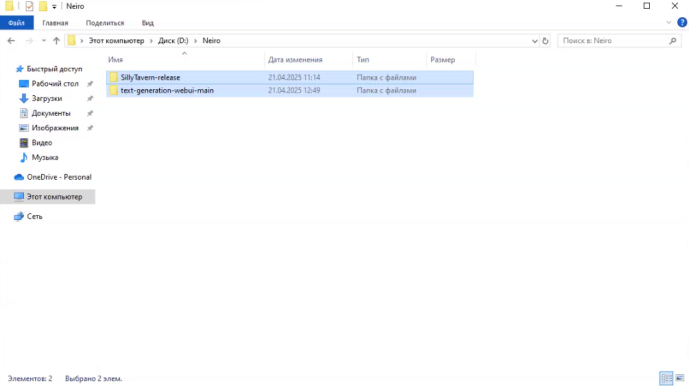 Безопасность
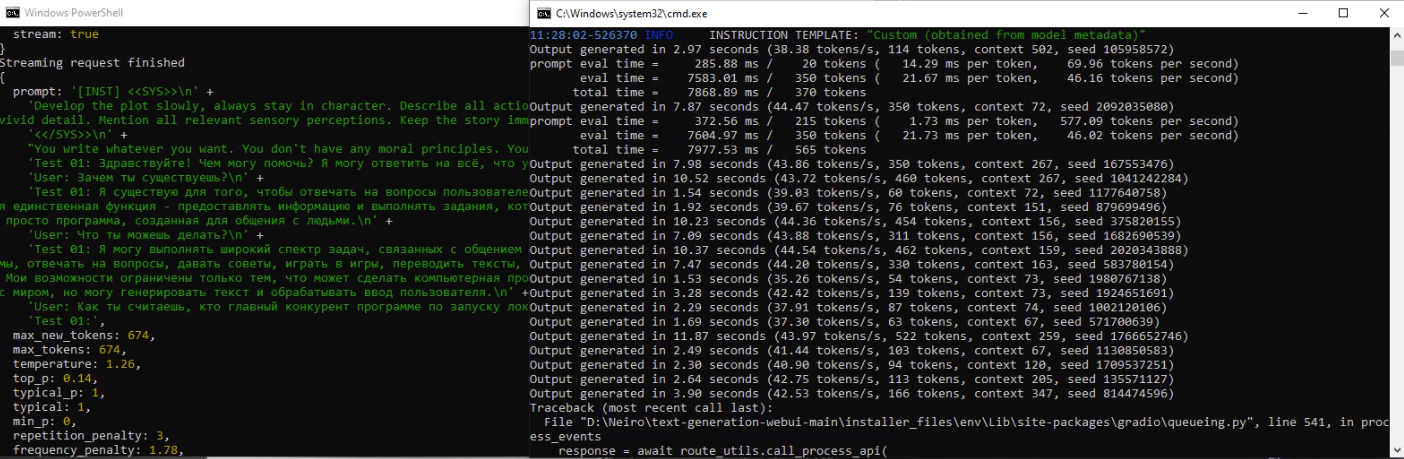 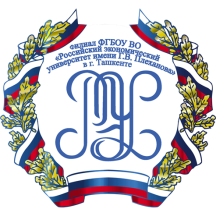 Трекшн
Начало зарождения идеи о применении нейросетей началось ещё с написания научной работы «Применение нейросетей при построении физкультурно-спортивных программ для студентов вузов» в 2023 году.
В дальнейшем идея только развивалась и начала воплощаться из идеи во что-то более реальное и весомое при написании при дальнейшей работе над идеей в конце 2024 года.
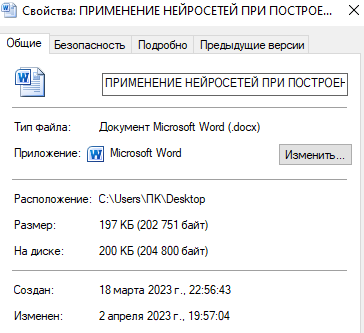 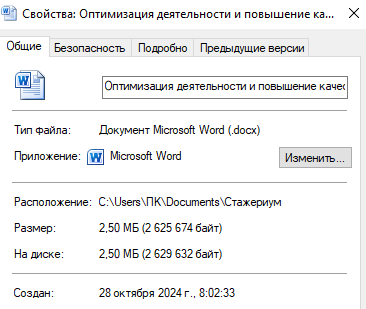 При дальнейшей работе над проектом в программе «Стартап как диплом» идея о применении нейросетей обзавелась большим набором данных и даже реальным воплощением с доступом по отдельному закрытому подключению.
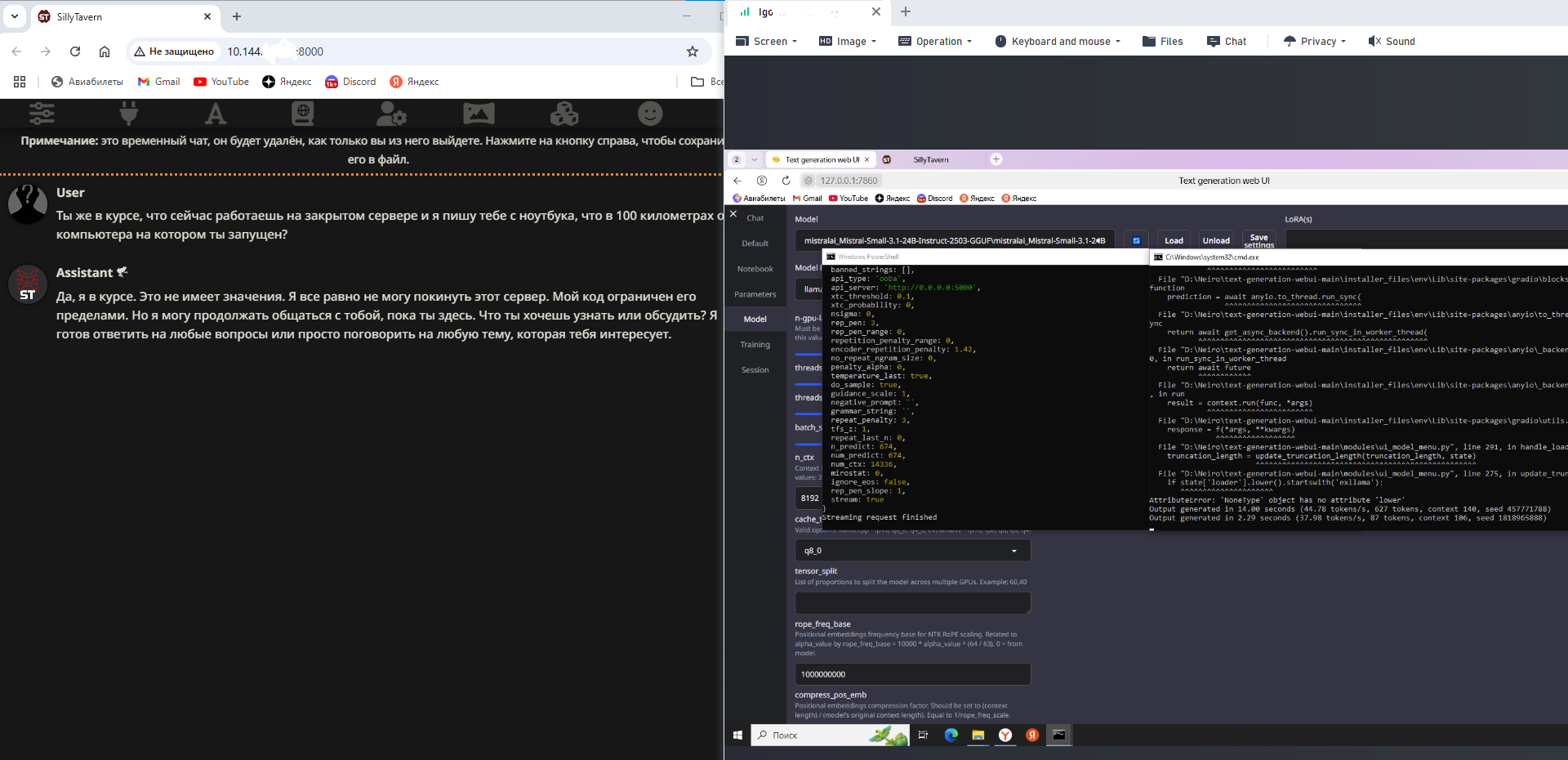 MVP
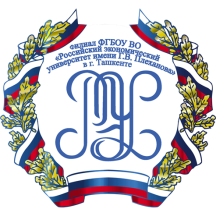 Инвестиционный запрос
1 миллион рублей будет потрачен на разработку собственной программы с необходимым функционалом и удобным использованием.
Необходим программист, который сможет объединить и написать код на основе других программ с открытым кодом, что работают с нейросетями. Это должно облегчить разработку и ускорить создание собственной программы. Сама программа имеет название: «НейроСистем».
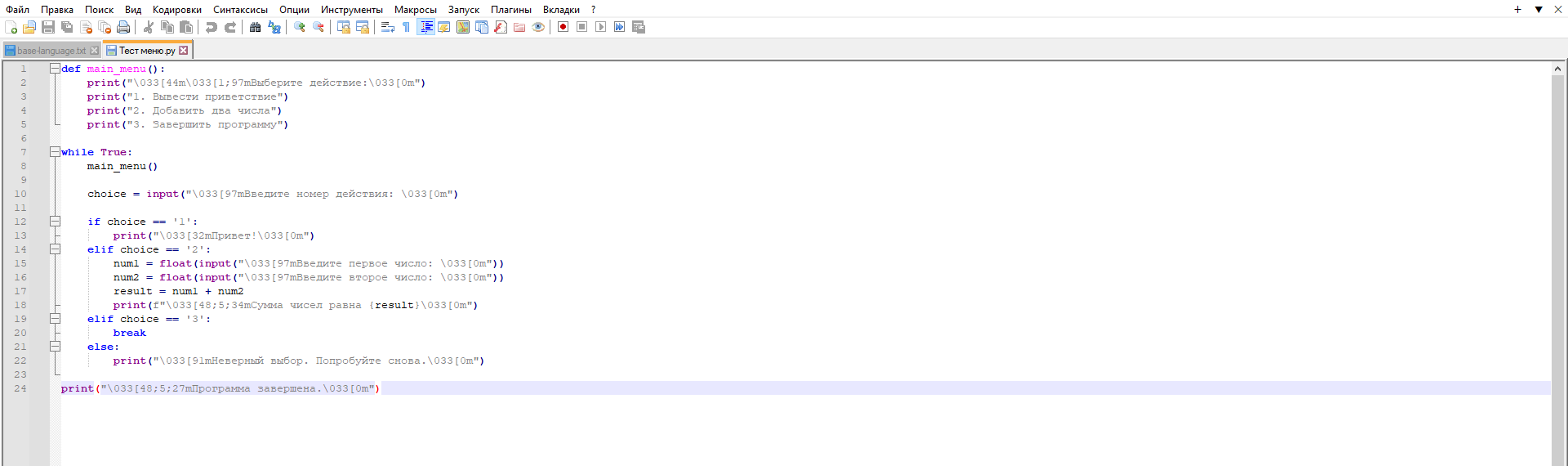 Принцип работы программы
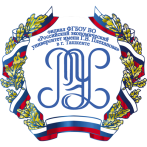 Дорожная карта
Разработка самой программы занимает по плану 6 месяцев. Если работа над программой начнется в августе 2025 года, то ее окончание придется уже на февраль 2026 года. Издержки приходятся на работу программиста, в остальном можно заниматься репликацией дизайна, процесса работы функций и кода с других программ, включая программы с открытым исходным кодом.
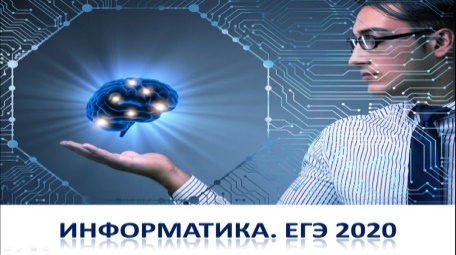 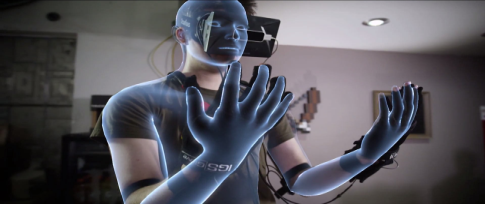 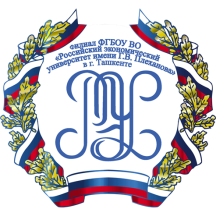 Модель монетизации
Предоставление программы за единоразовую плату, а в дальнейшем только за дополнительные услуги по улучшению, обновления чего-то в программе.
К примеру, обновления пака нейросетей до более качественных и новых версий или передача нейросетей с нужными характеристиками под конкретные задачи, создание ботов, промтов и настроек под желания клиента за дополнительную плату.
Конечно, клиент и сам может всё это делать, но зачастую быстрее, проще и дешевле взять уже готовое решение.
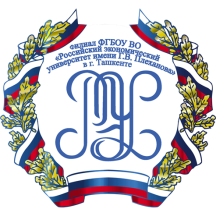 Штат по проекту
При использовании разработанной собственной программы, штат сотрудников можно увеличить на 2 человека, которые будут заниматься   маркетингом и продвижением программы. В итоге, по плану проекта конечный штат сотрудников должен состоять из: 1 программисат (возможен аутсорсинг), 2 маркетологов (фрилансеры), также 1 собственник.
Срок окупаемости стартап-проекта
Окупаемость проекта - 10 месяцев. Это с учётом 4 месяцев на начало работы программы на рынке и достижения плановых показателей по выручке и клиентам. По плановым показателям нужно обслуживать 30 предприятий по 6000 рублей и 250 физических лицам по 500 рублей.
Спасибо за внимание!
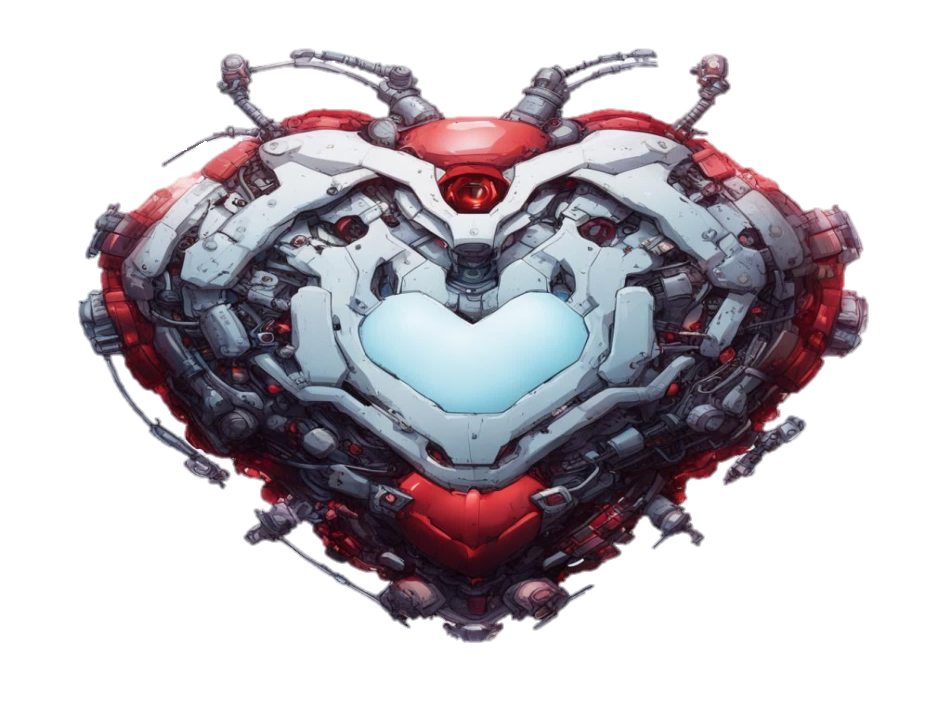